Współczesne procesy migracji               w Europie - tendencje i uwarunkowania
dr hab. inż. Piotr Kułyk, prof. UZmgr Łukasz Augustowski

UNIWERSYTET ZIELONOGÓRSKI
Plan prezentacji
Zjawisko migracji we współczesnym świecie.
Typy migracji.
Ekonomiczne skutki migracji.
Model wpływu wybranych czynników ekonomicznych na wielkość migracji w krajach UE.
Podsumowanie.
Zjawisko migracji
Migrację należy rozumieć jako przestrzenne przemieszczanie się ludności. Podjęta na czas określony wiąże się zazwyczaj z pracą zarobkową (przyczyny ekonomiczne).

W ostatnich latach skala, rozmiary i przyczyny migracji ewoluowały. Wewnątrzkontynentalne ruchy migracyjne oraz przemieszczenia do Europy stały się bardzo dynamiczne i przebiegają w sposób szczególny ze względu na dużą rolę migracji uchodźczej.
Typy migracji
Decyzja imigranta o przemieszczaniu może być dobrowolna (np. podyktowana celami ekonomicznymi, edukacyjnymi czy rodzinnymi) lub przymusowa (w rezultacie konfliktu zbrojnego czy klęsk żywiołowych). 

Osoby posiadające ważne dokumenty są określane migrantami regularnymi, a osoby bez tych dokumentów - nieregularnymi. 

Z migracją postępową (onward migration) mamy do czynienia wówczas, kiedy po przeprowadzce z państwa A do B, następuje przeprowadzka do kolejnego państwa. Z kolei migracją transferową określa się sytuację, kiedy pomiędzy przeprowadzką z miejsca A do B następuje pobyt w innym państwie. 

W pewnych sytuacjach (np. długotrwałego konfliktu lub klęski żywiołowej) do zmiany miejsca zamieszkania zmuszone są całe społeczności. Jeśli grupy pozostają w granicach państwa, to ich członkowie są określani jako Internally Displaced Person (IDP). W przypadku przekroczenia granic stają się osobami ubiegającymi się o azyl (asylum seekers). 

Jeśli zaś azyl jest przyznawany na mocy Konwencji ONZ z 1951 r. wówczas mamy do czynienia z uchodźcami (często określanymi mianem „konwencyjnych”).
Typy migracji
Charakter współczesnej migracji
Obecne ruchy migracyjne różnią się od masowej migracji, która miała miejsce w XIX w. i na początku XXI w., pod kilkoma względami:

Liczba migrujących jest mniejsza w stosunku do światowej populacji.  Na przykład skala migracji do Stanów Zjednoczonych w  latach  1901-1910, tj. 8,8 miliona imigrantów, oraz w okresie 2007-2016, tj. 9,1        miliona imigrantów, była podobna (globalnie 2,3% populacji).

W latach 2000-2010 światowy popyt imigrantów wzrósł dwukrotnie       szybciej niż w poprzedniej dekadzie. Jednak od 2010 r. wzrost ten        uległ spowolnieniu.

Prawie połowę imigrantów stanowią obecnie kobiety, podczas gdy        w przeszłości przeważający odsetek migrujących stanowili mężczyźni. 

Główne kierunki migracji uległy zmianie. W XIX i na początku XX w.    migrowała głównie  biedota europejska szukająca lepszego życia na    kontynentach  amerykańskich.

Dzisiaj, odmiennie niż w przeszłości, migrują głównie osoby                 pochodzące spoza Europy – z krajów biednych do bogatych.
Charakter współczesnej migracji
Od 1990 roku liczba międzynarodowych liczba migrantów na              globalnej Północy wzrosła o około 53 miliony (65%), podczas gdy      populacja migrantów na globalnym Południu wzrosła o około 24         miliony (34%). Dzisiaj około sześciu z każdego dziesięciu międzynarodowych  imigrantów mieszka w rozwiniętych regionach

Kraje europejskie, które tradycyjnie zasilały strumień migrujących,         takie jak Irlandia, Włochy czy Hiszpania, stały się obecnie krajami        przyjmującymi imigrantów, zaś Ameryka Łacińska, do której dawniej    kierowali się imigranci, doświadcza obecnie procesu odwrotnego.

W efekcie pod koniec XX wieku przemieszczenia międzynarodowe w   dużym stopniu sprawiły, że obecnie w krajach wysoko rozwiniętych odsetek ludności obcego pochodzenia przekracza 10%.

Tym, co jest szczególnie interesujące, jest kwestia terenu pochodzenia imigrantów. Według koncepcji trzeciego przejścia demograficznego, na początku przejścia mamy do czynienia z napływem ludności z Europy Wschodniej i z Bałkanów, a następnie imigrantów z Azji, Afryki i w mniejszym stopniu Ameryki Południowej.
Charakter współczesnej migracji
Polityki migracyjne w UE w odniesieniu do obywateli państw trzecich    są coraz bardziej zainteresowane przyciąganiem określonego profilu imigrantów, często w celu złagodzenia konkretnych niedoborów           umiejętności. Selekcję można przeprowadzić na podstawie znajomości języka, doświadczenia zawodowego, wykształcenia i wieku.                 Alternatywnie, pracodawcy mogą dokonać selekcji, aby migranci mieli  już pracę  po  przyjeździe.

Zatrudnionych jest więcej niż dwóch na trzech imigrantów w OECD.    W większości wysoko rozwiniętych krajów stopa bezrobocia wśród       imigrantów jest wyższa niż wśród rdzennych pracowników, a stopa      zatrudnienia niższa.

Migranci są nadmiernie reprezentowani w pracach związanych z          rutynowymi zadaniami, co sprawia, że są bardziej zagrożeni pracą      straty w miarę postępu automatyzacji.
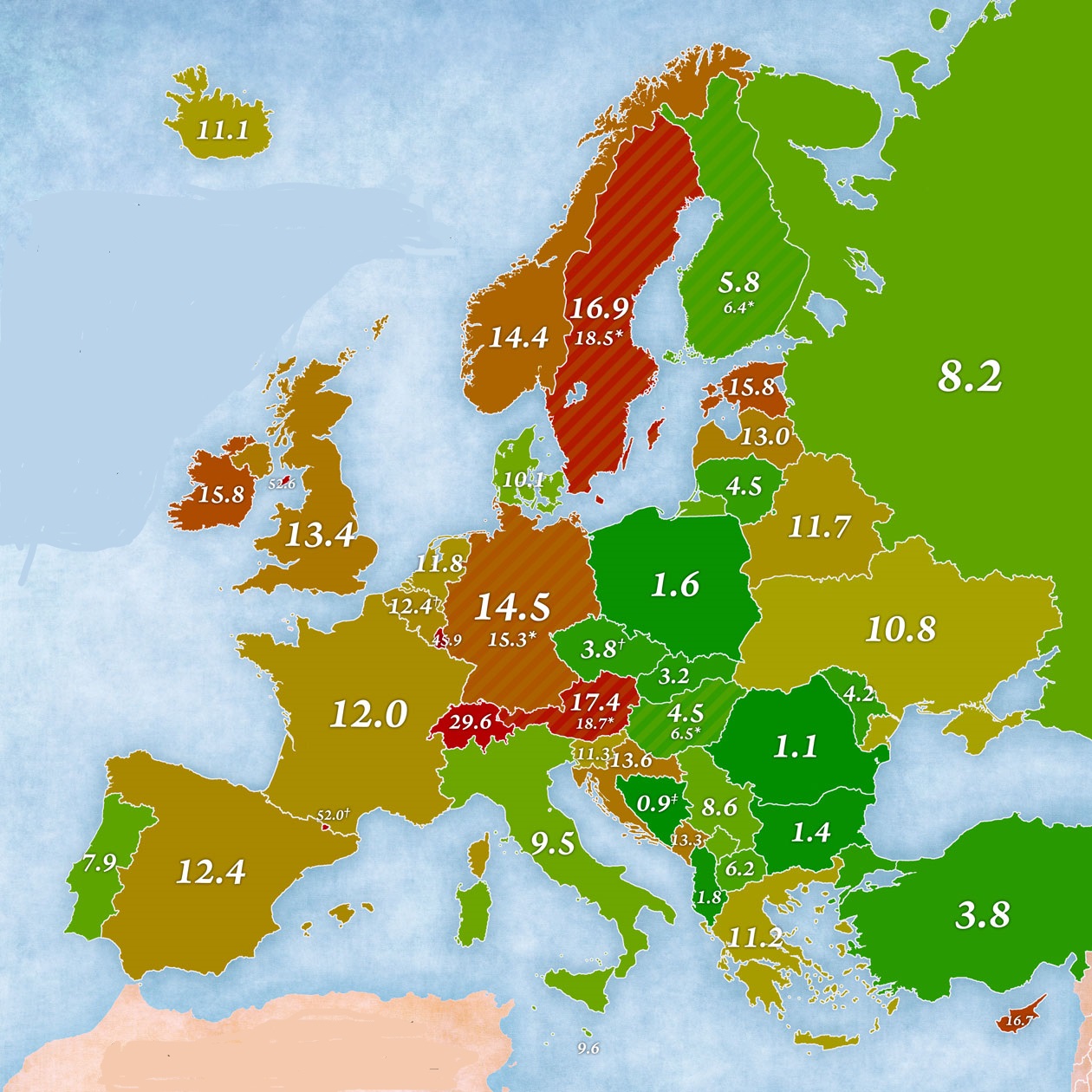 Procentowy udział imigrantów (osób urodzonych zagranicą) w łącznej populacji  2015 (gwiazdka 2016)
Podsumowanie
Korzyści związane z migracją przypadają głównie imigrantom pochodzącym z krajów o niskich dochodach.

Skłonienie obywateli krajów wysoko rozwiniętych do przychylniejszego spojrzenia na imigrację będzie wymagało przede wszystkim opracowania polityki, która pozwoli krajom otwierającym się na imigrantów czerpać większe korzyści z tego tytułu.

Pewne korzyści przypadły w udziale także krajom przyjmującym imigrantów. Jednak z uwagi na potencjalne napięcia gospodarcze i kulturalne, jakie rodzi imigracja, jest mało prawdopodobne, aby kwestia swobody migrowania uzyskała choć część    poparcia, jakim cieszy się wolny handel.
Imigranci na 1000 mieszkańców (2016 rok)
Odsetek cudzoziemców wśród stałych mieszkańców (Stan na 1.01.2016)
W wartościach bezwzględnych największa liczba cudzoziemców zamieszkałych w państwach członkowskich UE na dzień 1 stycznia 2017 r. mieszkała w Niemczech, Wielkiej Brytanii, Włoszech, Hiszpanii i Francji. 

	Cudzoziemcy mieszkający w tych pięciu państwach członkowskich stanowili w sumie 76% łącznej liczby cudzoziemców zamieszkałych we wszystkich państwach członkowskich UE, przy czym ludność tych samych pięciu państw członkowskich to 63 % ogółu ludności UE-28.
Zmiany w strumieniu imigracji
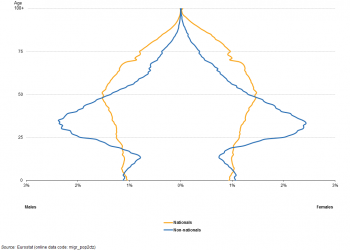 Mężczyźni
Kobiety
Konsekwencje dla kraju 
przyjmującego
Imigracja prowadzi do odmłodzenia społeczeństw krajów                    przyjmujących imigrantów, ponieważ migrują głównie młode osoby w wieku produkcyjnym. Mimo to imigracja nie stanowi rozwiązania problemów emerytalno-rentowych, przed jakimi stoi wiele krajów.

Zgodnie z innym wyjaśnieniem, imigracja wywołuje napływ kapitału do regionów przyjmujących imigrantów. Jeżeli te inwestycje prowadzą do ekspansji gałęzi, które zatrudniają imigrantów, a swoje wyroby sprzedają po stałych cenach światowych, to płace nie reagowałyby na zmieniającą się podaż pracy.

Imigracja wywiera niewielki wpływ na płace rdzennych pracowników i zatrudnienie na lokalnych rynkach pracy.

Wreszcie wielu imigrantów może się na tyle różnić od rdzennych pracowników ze względu na zakumulowany kapitał ludzki, że ich praca jest faktycznie komplementarna w stosunku do pracy nominalnie tylko podobnych rdzennych pracowników.
Model migracji w Europie
Model migracji w Europie
Model 1: Estymacja Ustalone Efekty, z wykorzystaniem 114 obserwacji
Zmienna zależna (Y): Napływ ludności
Oznaczenie: * p<0,05; ** p<0,01 ***p<0,001.
Źródło: opracowanie własne na podstawie danych GUS, przy użyciu programu Gretl 2016d.
Model migracji w Europie
Tabela 2. Ocena dopasowania i testy statystyczne oszacowanego modelu
Źródło: opracowanie własne na podstawie danych Eurostat, 
przy użyciu programu Gretl 2016d.
Podsumowanie
Współwystępowanie takich zjawisk jak starzenie się społeczeństw      i   niskie stopy przyrostu naturalnego w krajach zamożnych z jednej       strony oraz olbrzymie zróżnicowanie płac w skali świata i rosnący     poziom wykształcenia obywateli państw rozwijających się z drugiej    strony, doprowadzi zapewne do zwiększenia się skali migracji w        nadchodzących dekadach, nawet jeśli polityka imigracyjna nie zmieni się. 

Traktowanie imigracji jako panaceum na problemy demograficzne      jest z jednej strony ryzykowne, a z drugiej, jak wskazuje praktyka –    niewystarczające.
Podsumowanie
Korzyści związane z migracją przypadają głównie imigrantom            pochodzącym z krajów o niskich dochodach.

Skłonienie obywateli krajów wysoko rozwiniętych do lepszego           spojrzenia na imigrację będzie wymagało przede wszystkim              opracowania polityki, która pozwoli krajom  otwierającym się na          imigrantów czerpać większe korzyści z  tego tytułu.

Pewne korzyści przypadły w udziale także krajom przyjmującym         imigrantów. Jednak z uwagi na potencjalne napięcia gospodarcze       i kulturalne, jakie rodzi imigracja, jest mało prawdopodobne, aby        kwestia swobody migrowania uzyskała  choć część poparcia, jakim    cieszy się wolny handel.
Dziękujemy za uwagę
Szacunek emigracji z Polski na pobyt czasowy w latach 2004-2016